ANÁLISE DE DADOS EM GRH
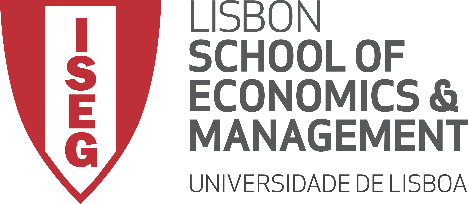 Aula 10: As diferenças entre departamentos são estatísticamente signifcativas? (parte II)		Formulação e Teste de Hipóteses
Docente: Amílcar Moreira
Data & Hora: 22/11/2019, 18-20h 
Local: Edifício F2, Sala 111
1
ANÁLISE DE DADOS EM GRH
Aula 10: Formulação e Teste de Hipóteses
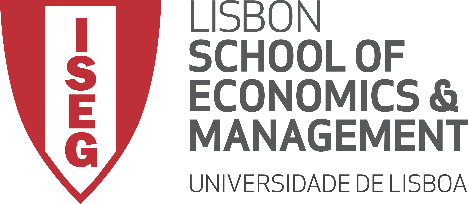 Objetivos da Aula

Parte Teórica
Perceber a lógica da Refutação de Hipóteses e como ela deriva do Intervalo de Confiança
Saber identificar os passos do processo de Refutação de Hipóteses 
Saber identificar os critérios relevantes para a escolha de um teste de significância estatística
Perceber como se aplica um teste estatístico

Parte Prática
Aplicar testes de hipóteses para os casos mais habituais
2
ANÁLISE DE DADOS EM GRH
Aula 10: Formulação e Teste de Hipóteses
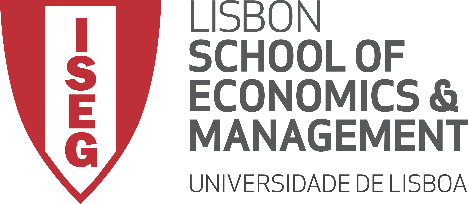 Método hipotético-dedutivo

             Formulação de Hipóteses 
		↓ 
	                       Refutação
		↓
                   Generalização 
	     de resultados
3
ANÁLISE DE DADOS EM GRH
Aula 10: Formulação e Teste de Hipóteses
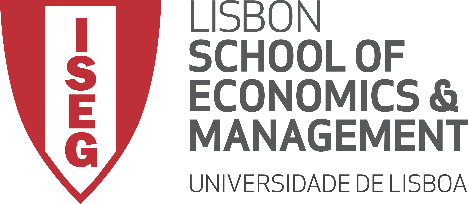 Em que contextos devemos empregar um Teste de Hipóteses
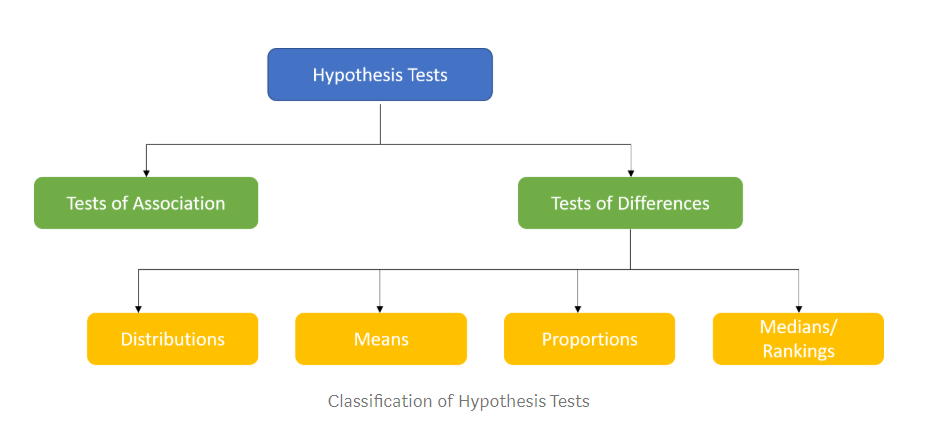 4
ANÁLISE DE DADOS EM GRH
Aula 10: Formulação e Teste de Hipóteses
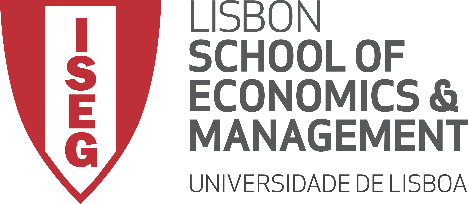 Teste de Hipóteses

Envolve a formulação de duas hipóteses alternativas 

Hipótese Nula (H0) 

Determina o valor do parâmetro da população que se pretende testar (ex. média, proporção, etc.)
Exprime-se sobre a forma de uma igualdade ( = )

Hipótese Alternativa  (H1) 

Determina que o valor do parâmetro é diferente do que o definido pela Hipótese Nula
Consequentemente pode exprimir-se de uma destas formas
≠ H0  - Parâmetro é diferente do que é definido pela Hipótese Nula 
> H0 - Parâmetro é maior do que é definido pela Hipótese Nula 
< H0 - Parâmetro é menor do que é definido pela Hipótese Nula
5
ANÁLISE DE DADOS EM GRH
Aula 10: Formulação e Teste de Hipóteses
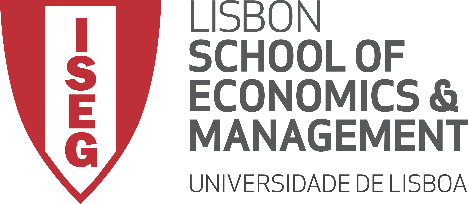 Teste de Hipóteses

Envolve a formulação de duas hipóteses alternativas 

Hipótese Nula (H0) 

Determina o valor do parâmetro da população que se pretende testar (ex. média, proporção, etc.)
Exprime-se sobre a forma de uma igualdade ( = )

Hipótese Alternativa  (H1) 

Determina que o valor do parâmetro é diferente do que o definido pela Hipótese Nula
Consequentemente pode exprimir-se de uma destas formas
≠ H0  - Parâmetro é diferente do que é definido pela Hipótese Nula 
> H0 - Parâmetro é maior do que é definido pela Hipótese Nula 
< H0 - Parâmetro é menor do que é definido pela Hipótese Nula
Determina o tipo de teste a usar
6
ANÁLISE DE DADOS EM GRH
Aula 10: Formulação e Teste de Hipóteses
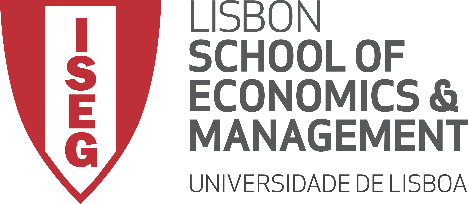 Resultados possíveis de um teste de hipótese








a = Nível de significância do Teste (Probabilidade de ocorrência de um Erro do Tipo I) 
			- pode ser de 0.1, 0.05, 0.01

B = Probabilidade de ocorrência de um Erro do Tipo II

Probabilidade de rejeitar H0  quando H0  é efetivamente falsa (Potência do Teste de Hipótese) = 1- B
7
ANÁLISE DE DADOS EM GRH
Aula 10: Formulação e Teste de Hipóteses
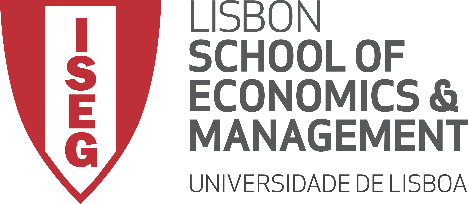 3 formas alternativas de realizar um Teste de Hipóteses 

Método I: Com base no Intervalo de Confiança

Método II: Com base na Região Critica / Região de Rejeição (menos usados atualmente)

Método III: Com base Valor da Probabilidade (P-value)


Os últimos dois métodos implicam o calculo de uma Estatística de Teste, que por sua vez determina a escolha do Teste de Significância que permite refutar/não refutar a Hipótese Nula
8
ANÁLISE DE DADOS EM GRH
Aula 10: Formulação e Teste de Hipóteses
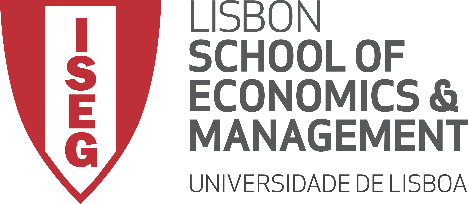 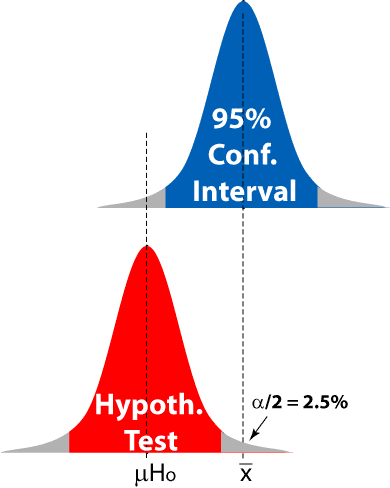 Método I: Intervalo de Confiança  

Formulação da Hipótese

Determinar a estatística amostral (ex. média, proporção)

Produzir o Intervalo de Confiança

Se o parâmetro da população encontrar dentro do Intervalo de Confiança,  não rejeitamos a Hipótese Nula (H0)

Se não for o caso rejeitamos a Hipótese Nula (H0), e não rejeitamos a Hipótese Alternativa (Ha)
Fonte: http://www.intuitor.com/student/AP_Stat_Objectives_3rd_Quarter.php
9
ANÁLISE DE DADOS EM GRH
Aula 10: Formulação e Teste de Hipóteses
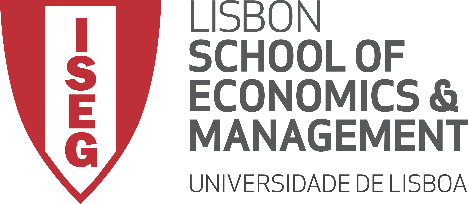 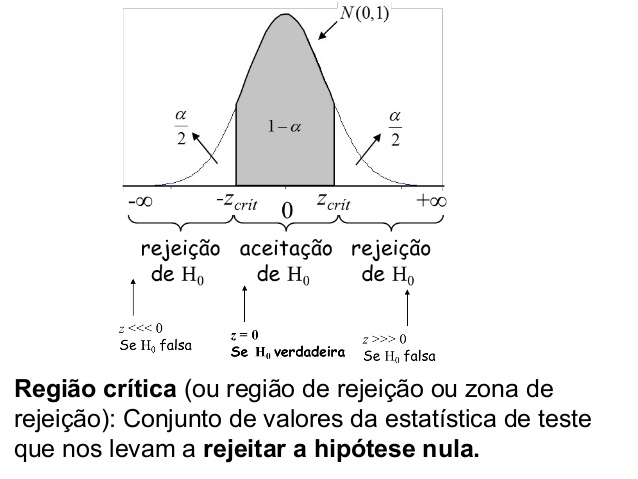 Método II: Região Critica / Região de Rejeição
10
ANÁLISE DE DADOS EM GRH
Aula 10: Formulação e Teste de Hipóteses
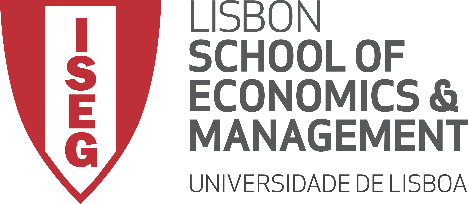 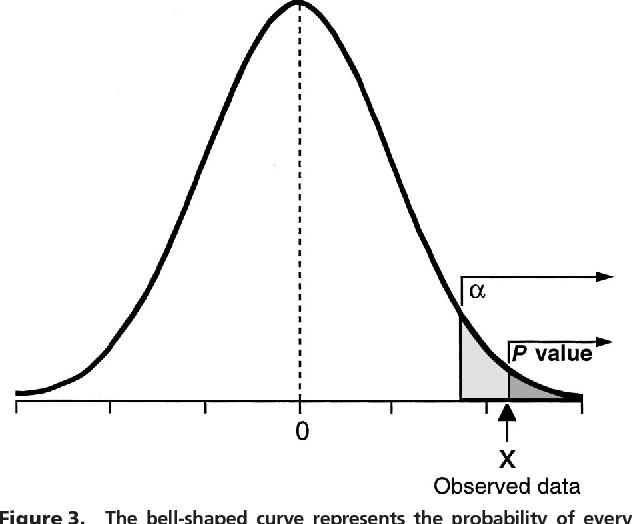 Método III: Valor da Probabilidade (P-value)
  
O P-value é a probabilidade de obter um valor da estatística de teste que seja pelo menos tão extremo quanto o representado pelos dados, admitindo que a hipótese nula é verdadeira. 

Se o P-value ≤ a (onde a é o nível de significância, por exemplo, de 0.05), rejeitamos a Hipótese Nula (H0) e aceitamos Hipótese Alternativa (Ha)  

Se não for o caso, não rejeitamos a Hipótese Nula (H0)
11
ANÁLISE DE DADOS EM GRH
Aula 10: Formulação e Teste de Hipóteses
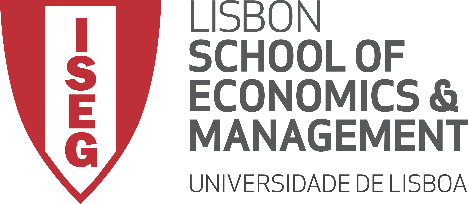 O que temos de ter em atenção na escolha do Teste de Significância?
Qual é o objectivo?
A estatística amostral (ex: média) é representativa  da população?
As diferenças entre grupos na amostra são representativas da população?
>2 Grupos
2 Grupos
1 Amostra
2 Amostras
+2 Amostras
12
Qual é a escala da variável?
Nominal
(Proporções)
Ordinal*
Rácio/Razão
(Médias)
ANÁLISE DE DADOS EM GRH
Aula 10: Formulação e Teste de Hipóteses
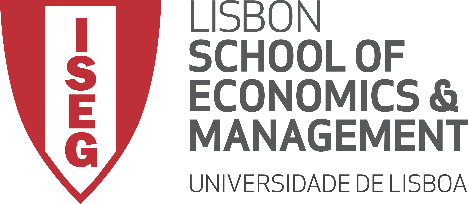 O que temos de ter em atenção na escolha do Teste de Significância?
Independentes
(ex: Homens vs. Mulheres)
Emparelhadas
(ex: Dados de painel)
Qual é o tipo de amostras?
A amostra segue uma distribuição normal?
Sim 
(Teste Paramétrico)
Não
(Teste Não-Paramétrico)
H1 > H0

(Teste Unilateral à Dtª)
O que diz a Hipótese alternativa?
H1 < H0

(Teste Unilateral à Esquerda)
H1 ≠ H0

(Teste Bilateral)
13
ANÁLISE DE DADOS EM GRH
Aula 10: Formulação e Teste de Hipóteses
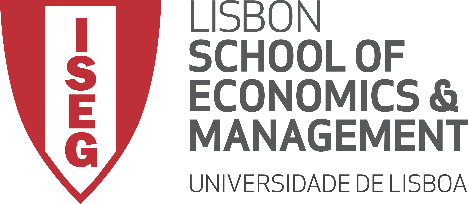 Guia prático para a escolha do teste estatístico adequado *
* Esta tabela não incluí testes não-paramétricos, nem no caso de amostras emparelhadas
ANÁLISE DE DADOS EM GRH
Aula 10: Formulação e Teste de Hipóteses
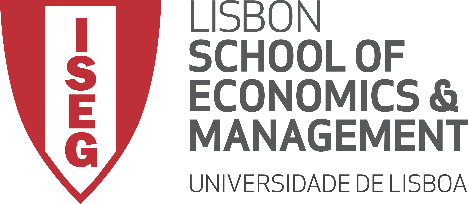 H1 : A DISTRIBUIÇÃO DA VARIÁVEL SALÁRIOS É SIGNIFICATIVAMENTE DIFERENTE DE UMA DISTRIBUIÇÃO NORMAL
Decisão:

P Value é superior a 0.05

Não podemos rejeitar a hipótese nula (H0)

i.e.: A distribuição da variável salários não é significativamente diferente de uma distribuição normal

Podemos assumir que a variável salários tem uma distribuição normal
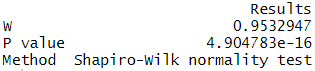 15
ANÁLISE DE DADOS EM GRH
Aula 10: Formulação e Teste de Hipóteses
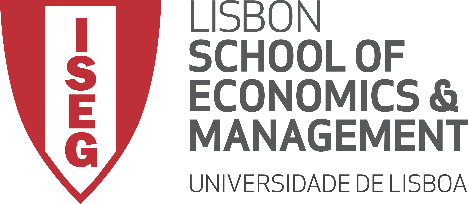 H1 : A VARIÁVEL SALÁRIO E A VARIÁVEL SEXO TÊM VARIÂNCIAS DIFERENTES
Decisão:

P Value é superior a 0.05

Não podemos rejeitar a hipótese nula (H0)

i.e.: A variância da distribuição da variável ‘salários’ não é significativamente diferente da variância da distribuição da variável ‘sexo’ 

Podemos assumir que as variáveis ‘salários’ e ‘sexo’ tem uma variância similar
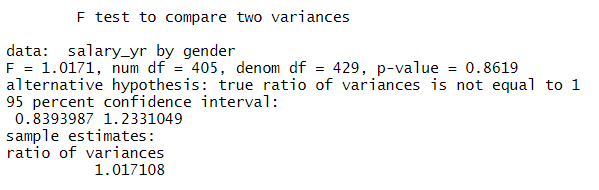 16
ANÁLISE DE DADOS EM GRH
Aula 10: Formulação e Teste de Hipóteses
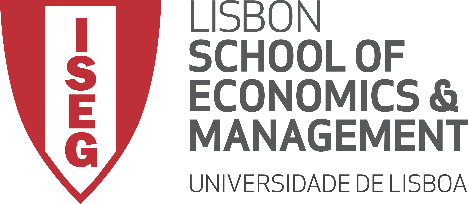 H1 : A DIFERENÇA ENTRE MÉDIA SALARIAL DE HOMENS E MULHERES É ESTATITISTICAMENTE SIGNIFICATIVA
Decisão:

P Value é superior a 0.05

Não podemos rejeitar a hipótese nula (H0)

Diferença da média de salários entre homens e mulheres não é estatisticamente significativa
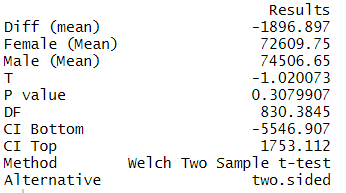 17
Pr(>F)
ANÁLISE DE DADOS EM GRH
Aula 10: Formulação e Teste de Hipóteses
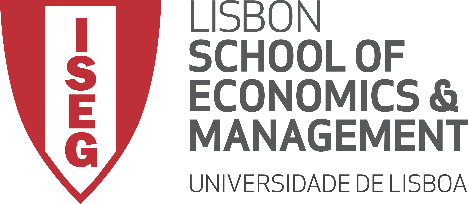 H1 : A DIFERENÇA ENTRE MÉDIA SALARIAL DOS VÁRIOS DEPARTAMENTOS HOMENS E MULHERES É ESTATITISTICAMENTE SIGNIFICATIVA
Decisão:

‘Pr(>F)’ é o equivalente ao ‘P Value’ no T-Test 

Pr(>F)é superior a 0.05

Não podemos rejeitar a hipótese nula (H0)

Diferença da média de salários entre os vários departamentos não é estatisticamente significativa
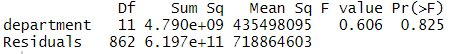 18
Pr(>F)
ANÁLISE DE DADOS EM GRH
Aula 10: Formulação e Teste de Hipóteses
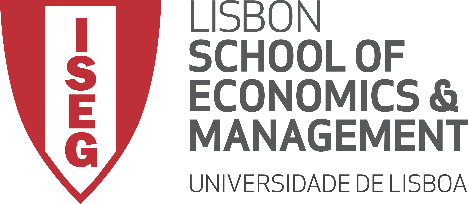 H1 : A DIFERENÇA ENTRE MÉDIA SALARIAL DOS VÁRIOS DEPARTAMENTOS HOMENS E MULHERES É ESTATITISTICAMENTE SIGNIFICATIVA
No caso de as diferenças entre os grupos ser estatísticamente significativa, podemos usar a função ‘TurkeyHSD’ para explorer em mais detalhe as diferencas entre os vários grupos 

A coluna ‘p adj’ identifica o equivalente ao ‘P Value’ para esta função

Neste caso, apenas uma combinação tem um valor acima de 0.05
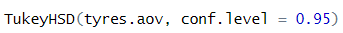 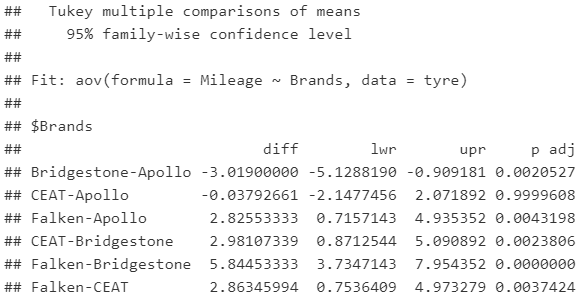 19
ANÁLISE DE DADOS EM GRH
Aula 10: Formulação e Teste de Hipóteses
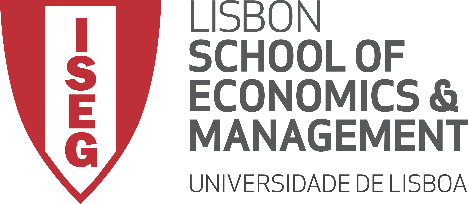 H1  : A DIFERENÇA DA PROPORÇÃO DE PESSOAS COM PROBLEMAS DE SAÚDE ENTRE SEXOS É ESTATITISTICAMENTE SIGNIFICATIVA
Decisão:

P Value é inferior a 0.05

Rejeita-se a hipótese nula (H0)

Diferença entre sexos da proporção de pessoas com problemas de saúde é estatisticamente significativa
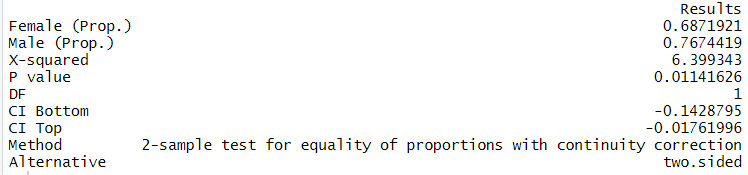 20